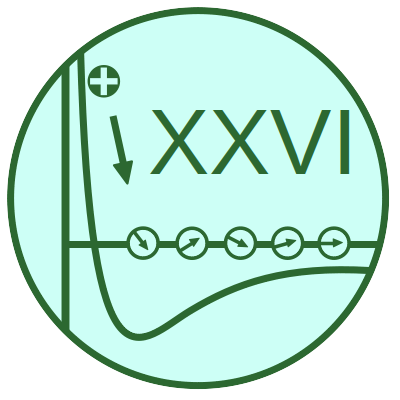 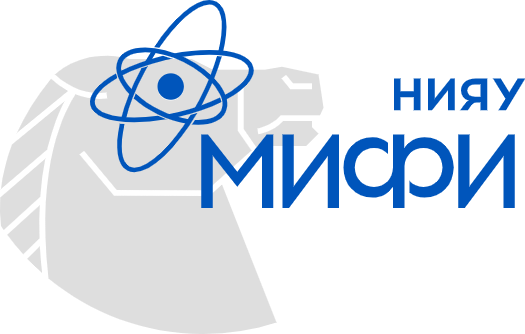 Особенности развития пористого слоя и распыления графита при высокотемпературном интенсивном облучении ионами гелия и дейтерия.
Н.А. Пунтаков, Л.Б.Беграмбеков, А.М. Захаров

Контактные данные: эл. почта: np9293@my.bristol.ac.uk; тел. +7(903)110-61-23.
Введение 
При умеренной интенсивности облучения ионами водорода (до 1×1020 ион/м2с) ионно-стимулированная десорбции и ионно-стимулированная сублимация приводят к увеличению коэффициента распылении графита при Т ≥ 1000 ⁰С. При интенсивном облучении ионами дейтерия (Т=1000-2300 К, j≥1×1022 ион/м2с) образуется приповерхностный пористый слой. В предлагаемой работе выполнено сравнительное исследование воздействия на графит интенсивного высокотемпературного облучении ионами дейтерия и гелия.
Подготовка и проведение экспериментов. 
Образцы с площадью поверхности 10×10 мм2 и толщиной 4 – 17мм мм изготавливались из мелкозернистого изотропного графита марки R6510D100P01. Образцы облучались ионами гелиевой и молекулярными ионами дейтериевой плазмы с энергией 14кэВ, и плотностью тока 1.4×1022 ион/м2с. При облучении на поверхности образцов образовывался кратер, его глубина определялась профилометрией (Lsurf) и взвешиванием образца (Lmass).
Зависимость распыления (Lmass), и развития пористого слоя (Lmass–Lsurf), от дозы облучения He+ и D2+
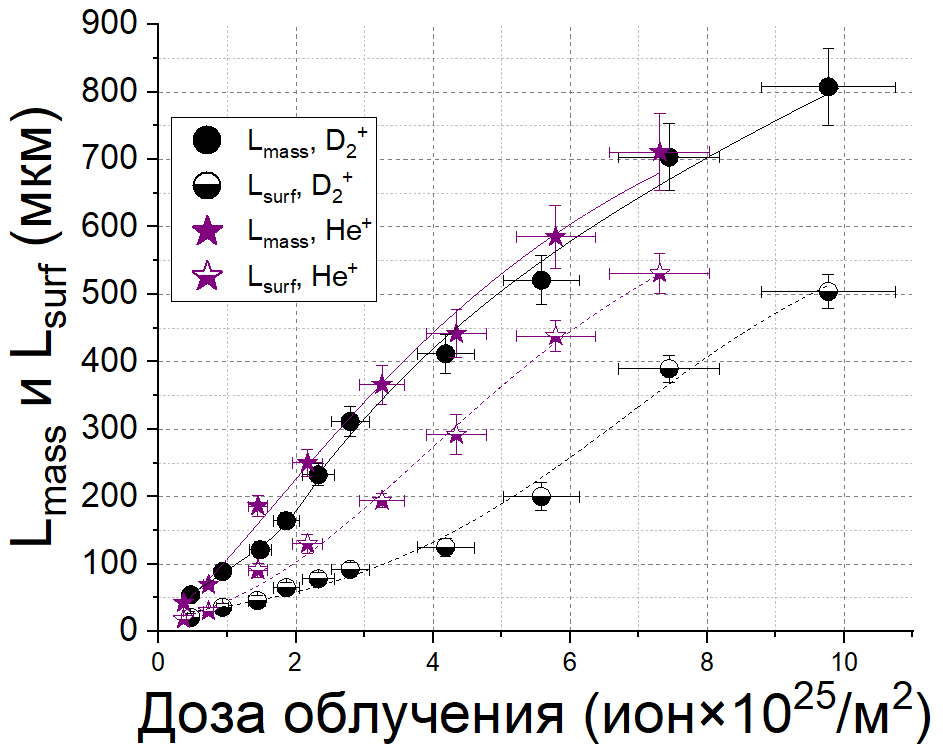 А
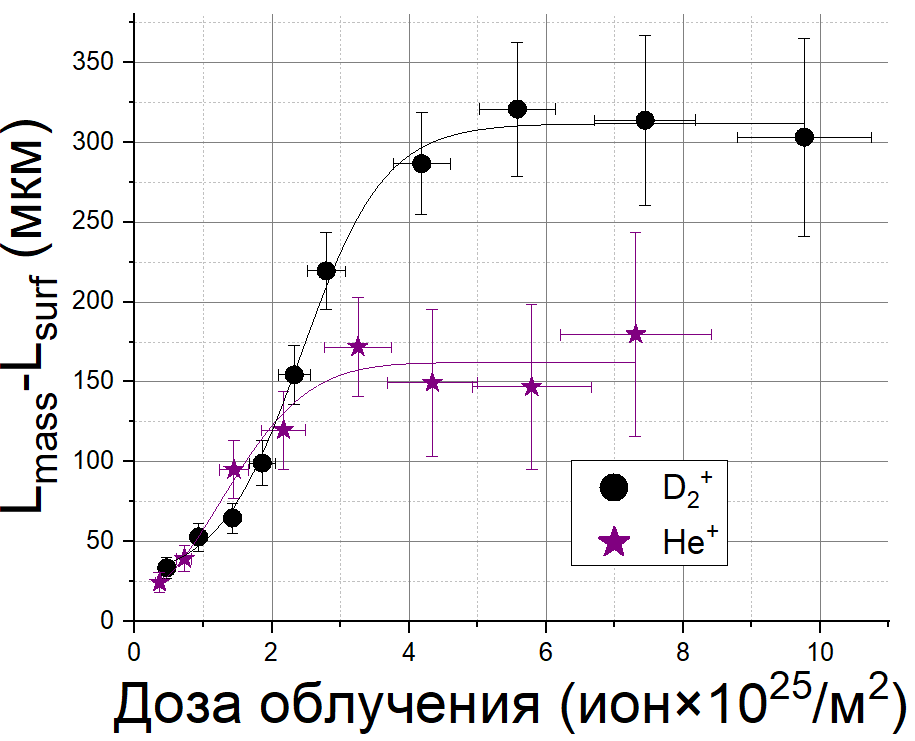 Б
На начальном этапе облучения ионами He+ и D2+ (0.3 – 0.8×1025/м2) при Т = 2300 К  величины Lmass и Lsurf одинаковы, то есть, скорости роста пористых слоёв (рис. 1б) и скорости распыления поверхности на этом  этапе одинаковы  (≈3.4×10-1 ат/ион). Разница между этой величиной и коэффициентами распыления при каскадном распылении ионами He+ и D2+, соответственно, 3×10-2 и 1.6×10-2ат/ион) и при ионно-стимулированной сублимации объясняется участием в распылении атомов пористого слоя.
Рис. 1. Зависимость (а) распыления (Lmass) и (б) толщины пористого слоя (Lmass–Lsurf) от дозы облучения ионами He+ и D2+ (Т=2300 К).
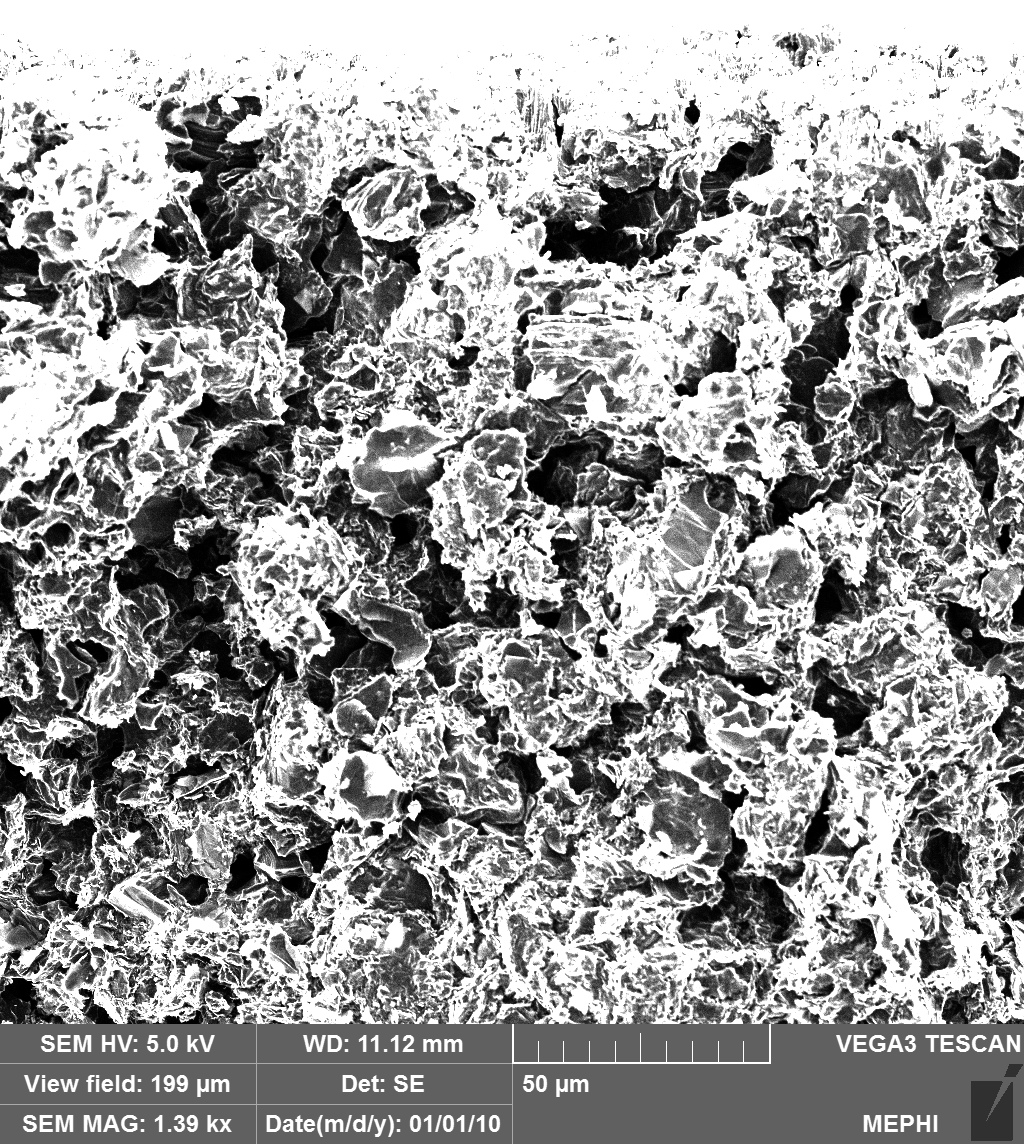 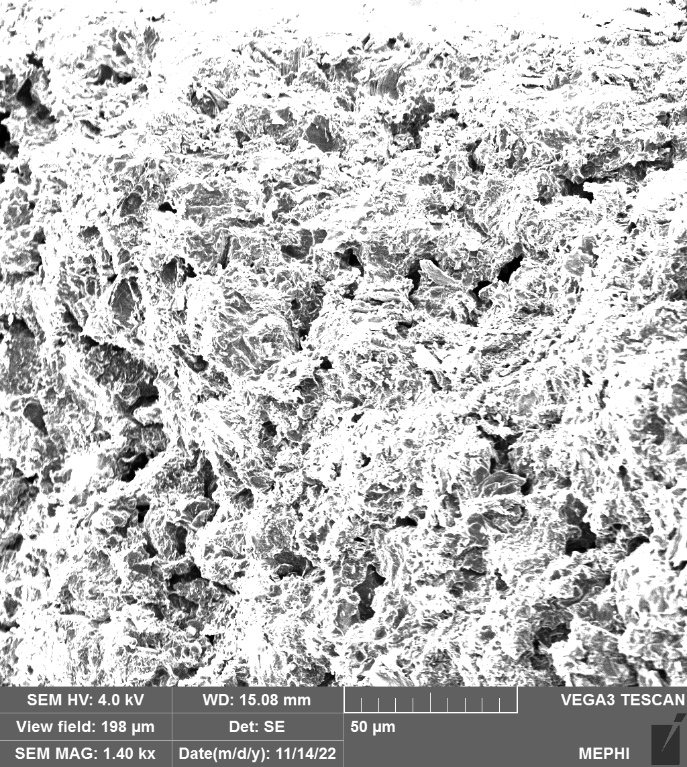 В интервале доз облучения ионами He+ от 0.8 до 3.0×1025/м2, а также интервале доз облучения ионами D2+ от 0,8 до 4,5×1025/м2, одинаковые в обоих случаях скорости распыления увеличиваются. При этом, при облучении ионами Не+ это происходит за счёт роста скорости распыления поверхностных слоёв, а при облучении ионами D2+ – за счёт роста пористого слоя. В результате, роль атомов из пористого слоя в распылении становится главенствующей.
Ионы Не+ затрачивают больше энергии на упругие столкновения, но на много большей длине пробега в графите (соответственно, 360 и 120 нм в отсутствии пористого слоя). Поэтому, меньше смещённых атомов достигает поверхности, их вклад в распыление оказывается  меньшим, чем при облучении ионами D2+.
D2+
He+
Рис. 2. Поперечный слом пористого слоя. Облучение. (Φ=1,8×1025 ион/м2,Т=2030 К).
При больших дозах облучения скорости распыления и толщины пористых слоёв в обоих случаях стабилизируются (рис. 1а и б), Скорости поступления на поверхность атомов пористого слоя и распыления поверхности сравниваются.
Зависимость распыления графита и развития пористого слоя от температуры
Коэффициент распыления (рис. 3а), толщины пористых слоёв (рис. 3б) и скорости поступления атомов углерода на облучаемую поверхность понижаются при облучении ионами He+ и D2+. при температурах 2000 и 1000 К, практически совпадая при всех дозах облучения.
Коэффициенты распыления ионами He+ и D2+ при температурах облучения 2000 и 1000 К меньше, чем при 2300 К, но значительно выше, чем при каскадном распылении (рис. 3а).  То есть, радиационно-ускоренная сублимация – основной механизм распыления при этих температурах.
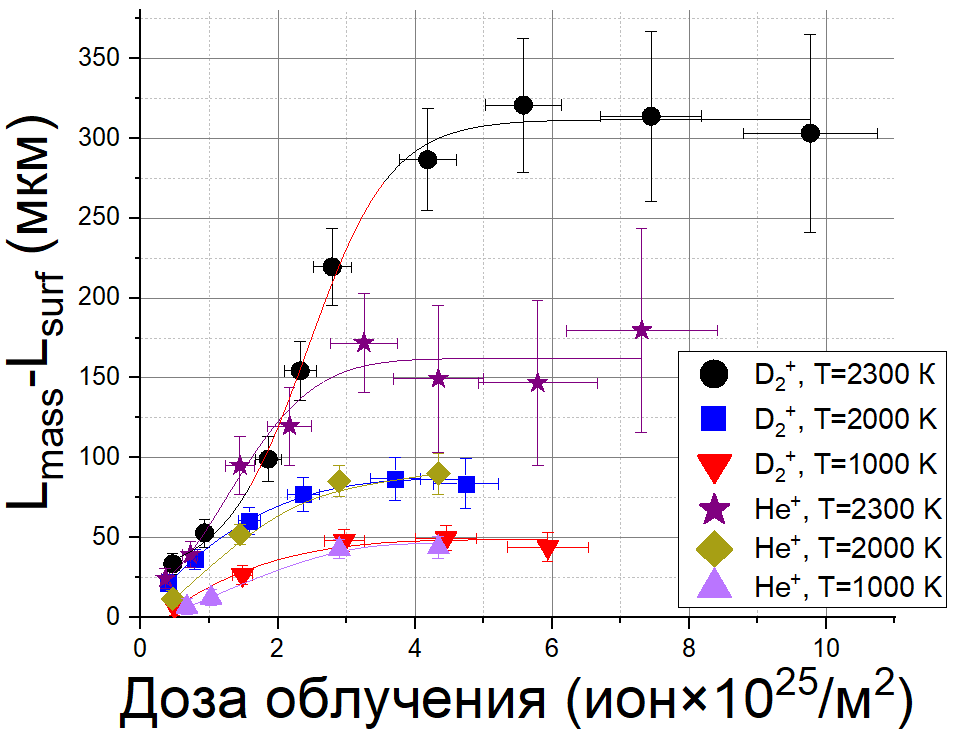 Б
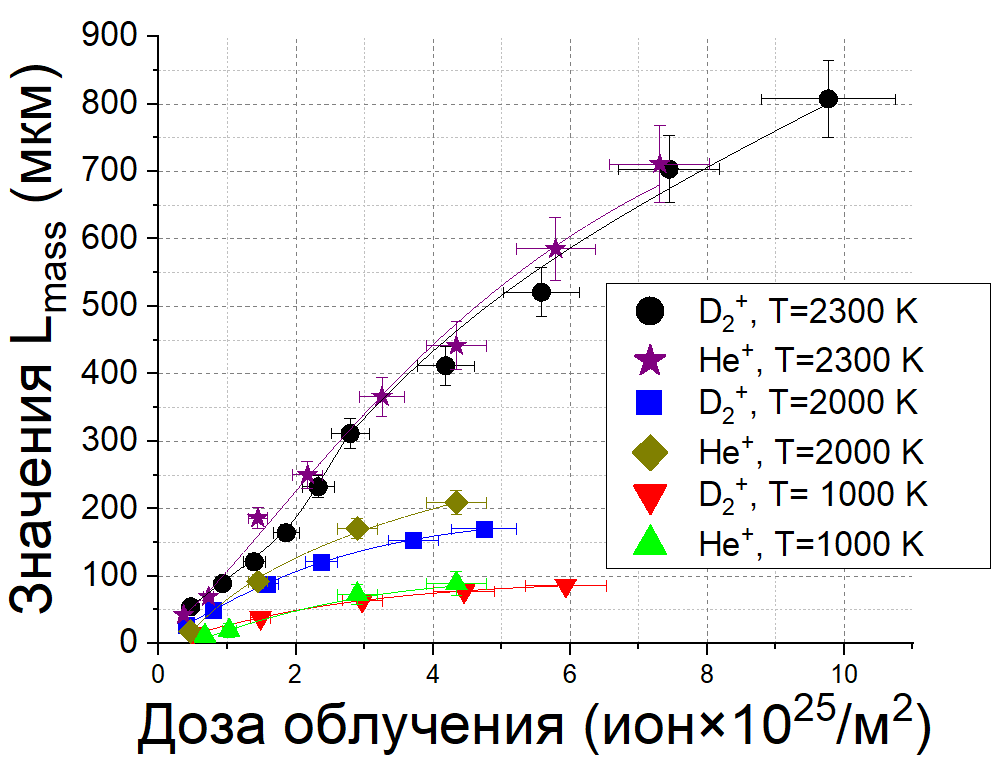 А
Рис. 3. Зависимость (а) распыления (Lmass) и (б) толщины пористого слоя (Lmass–Lsurf) от температуры при облучения ионами He+ и D2+.
Заключение
Ионно-стимулированная сублимация графита при высокотемпературном интенсивном облучении ионами He+ и D2+ сопровождается диффузией радиационных вакансий в глубину и ростом скорости распыления за счёт удаления выходящих на поверхность атомов растущего пористого слоя.
Скорость распыления ионами He+ и D2+ примерно одинакова при всех условиях облучения, то есть, зависит от энергии, и на неё не влияет тип ионов.
В потоке распыления ионами He+  больше атомов с поверхности, а в случае D2+ – больше атомов из пористого слоя.   
Это обстоятельство указывает на смену закономерностей развития пористых слоёв в обоих случаях при дальнейшем облучении.